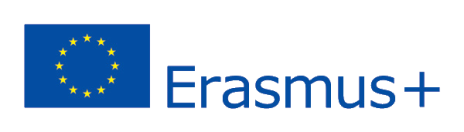 2018-3-HR01-KA205-060151
Principi organske poljoprivrede
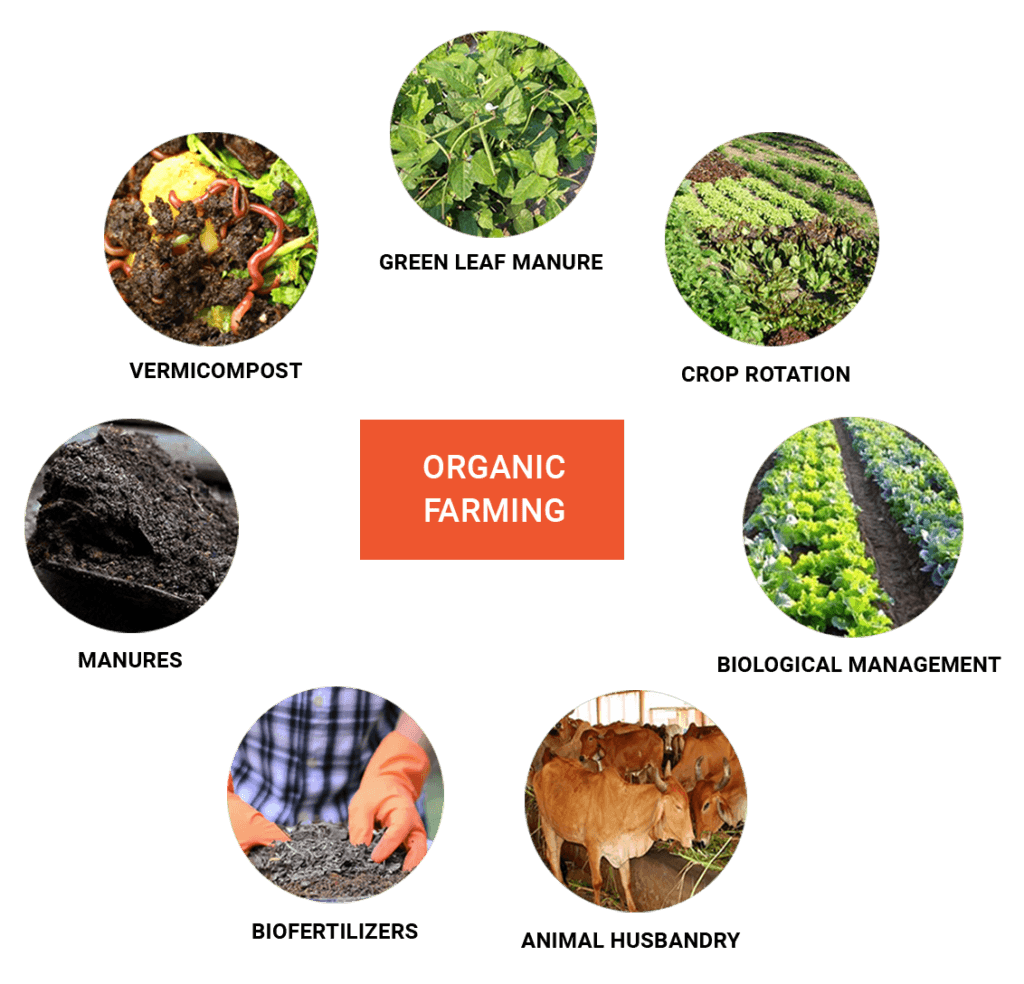 Organska poljoprivreda
Pridržavaj se principa organskog uzgoja
Uzgajati organski znači poštivati principe, pravila i zahtjeve organskog uzgoja. 
Bilo tko zainteresiran da postane organski uzgajivač treba biti upoznat sa  zakonskim propisima o organskoj poljoprivredi.
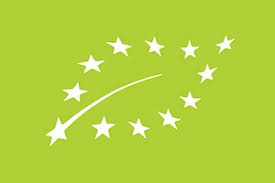 Zakonodavstvo o organskoj poljoprivredi
EU regulativa 834/2007 o organskoj proizvodnji i označavanju organskih proizvoda.
EU regulativa  889/2008 o pravilima organske proizvodnje, označavanju i kontroli.
EU regulativa 1235/2008 o pravilima uvoza organskih proizvoda iz trećih zemalja.
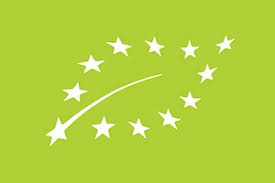 Nove regulative
Europska komisija je analizirala zakonodavstvo vezano uz organski uzgoj. 
Nova regulativa: 
Regulativa No. 2018/848 Europskog parlamenta i Vijeća o organiskoj proizvodnji i označavanju organskih proizvoda, koja poništava Regulativu 834/2007, bit će na snazi od 1. siječnja 2021.
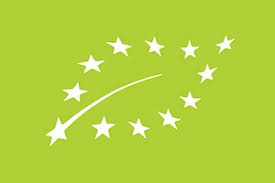 Korisne informacije
Možete naći sve zakone vezane uz organski uzgoj na sljedećim stranicama: 

https://ec.europa.eu/info/food-farming-fisheries/farming/organic-farming/legislation_hr
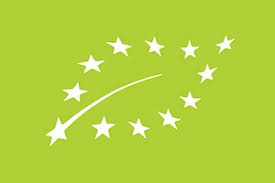